Сравнение дробей с разными знаменателями
Кутасова Л.С., учитель математики
 МОУ «Средняя общеобразовательная школа №3 п.Советский»
Тип урока - урок обобщения и систематизации знаний
Класс - 6 класс
Образовательная программа, автор - Н.Я.Виленкин,  Математика 6 кл.
Определение места урока в изучаемой теме, разделе, курсе -
 продолжение изучения главы «Обыкновенные дроби».
 
                                  Универсальные учебные действия

Личностные: умение самостоятельно делать выбор, мотивация к учебе.
Регулятивные: умение организовывать свою деятельность,
 формулировать цель деятельности, составлять алгоритм решения, 
оценить свою деятельность на уроке.
Познавательные: умение сравнивать, сопоставлять, искать
 дополнительную информацию по теме.
Коммуникативные: умение общаться, работать в группе, умение
 объяснять свое решение другим, умение выражать свои мысли.
Цель: научить сравнивать дроби с разными знаменателями при решении экологических задач, показать необходимость предотвращения загрязнения окружающей среды пластиковыми бутылками.
      Задачи:
      Образовательные: закрепить правила сравнения дробей с разными знаменателями, применять их при решении задач с  экологическим содержанием.
      Развивающие:  продолжить развитие у обучающихся основных приемов мышления (умения анализировать, сравнивать и т.д.), совершенствовать умение обучающихся самостоятельно работать с дополнительной информацией. Развить экологическое сознание школьников, заложить в основу воспитания бережное отношение к окружающей природе.
      Воспитательные: воспитывать экологическое мышление, экологическую культуру; прививать любовь к родине.
Обоснование выбора содержания, применяемых на уроке
Основной дидактический метод: продуктивный
Частные методы и приемы: частично-поисковый

 Описание применяемых образовательных технологий, обоснование их
 использования: создание проблемной ситуации, критическое мышление

Описание методов оценивания, применяемых на уроке: проведение 
тестовой работы. Обучающиеся выполнив работу, кладут их в те стопки,
 на которую оценили свою работу (на столе стоят оценки «5», «4», «3»).
 
 Описание возможных методических вариантов урока в зависимости от
 аудитории: если в классе учатся слабые, то для них провести
 дифференцированную тестовую работу или в тестовую работу взять не
 девять вопросов, а пять. Назвать им критерии оценивания: за пять верных
 ответов – оценка «5», за четыре – «4» и т.д. Также с ними только решить
 три задачи на сравнение дробей, а остальные задачи на карточках раздать
 остальным сильным ученикам.
Планируемые результаты

Личностные: развитие логического и критического мышления, 
культуры речи; развитие интереса к математике.
Предметные: овладение знаниями по сравнению дробей с разными
 знаменателями, которые необходимы для дальнейшего изучения
 математики.
Метапредметные: формирование представлений о значимости 
математики в  современном мире; о связи математики, химии и
 экологии.
Ход урока
1 этап     Организационный момент, введение в тему урока. 

       Улыбнемся друг другу, подарим свои улыбки нашим гостям. И пусть наше хорошее настроение царит на протяжении всего урока (на доску вешается смайлик)
Цель: настроить учащихся на урок
Длительность этапа: 2 мин
Иллюстративные и дидактические материалы: читается собственное     стихотворение ученицы класса, смайлик на доску вешается
Форма организации деятельности обучающихся: обучающиеся дарят улыбку друг другу, слушают стихотворение
Функции преподавателя на данном этапе: настраивает ребят на плодотворную работу на уроке

                                        Стихотворение «Математика».
 
                           Математика-наука, любимая моя подруга
                           С тобой дружить бы целый век, а может быть и больше,
                           Чем больше я с тобой дружу, тем больше я с тобой учусь.
                           И мир с тобой я познаю.
                           Ведь ты царица озорная, мила, красива и умна.
                           С тобой дружить я очень рада. Математика моя!
                           Ведь ты прекрасней всех наук, и ты поймешь, мой друг.
                           Что математика нужна всегда тебе по жизни на века!
                                                                                                         Домрачева И.
2 этап     Актуализация опорных знаний
Цель: продолжить формирование навыков устного счета
Длительность этапа: 10 мин
Иллюстративные и дидактические материалы: примеры записаны на доске. Для повторения материала 5 класса – плакаты с «запоминалками».
Форма организации деятельности обучающихся: обучающиеся разбиты по рядам на группы. По очереди по команде учителя каждый идет к доске, считает устно, ответ записывает рядом. Далее второй проверяет первого и считает свой пример, пишет ответ и т.д., пока последний не сверит свой ответ с ответом, который закрыт кружочком. Каждому ряду по два столбика, оставшиеся два столбика решают все вместе. Затем все вместе отгадывают слово по данному ключу.
Функции преподавателя на данном этапе: учитель объясняет правила работы и следит за правильным счетом команд. При допущении ошибок в действиях с десятичными дробями вспоминаются «запоминалки» .
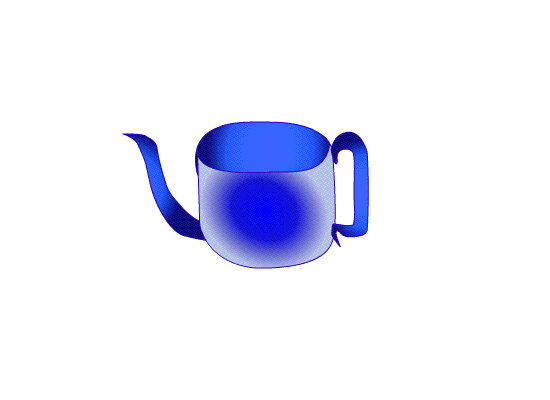 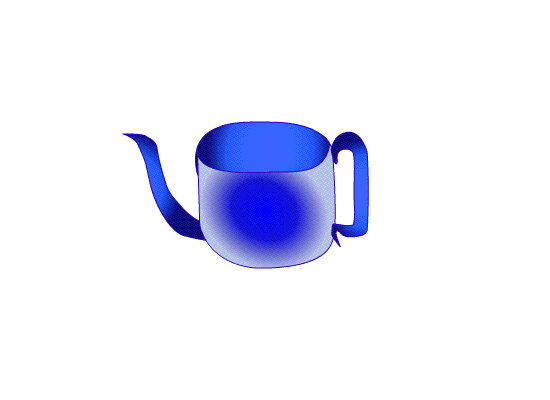 ,
,
,
,
,
,
84
141  2
-
+
12  03
30  8
137  87
110  4
125
6
0  05
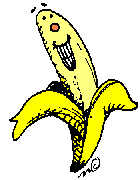 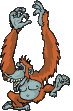 ,
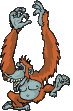 ,
3 этап       Постановка проблемы. Решение задач
Цель: знать, что изучает наука экология. Уметь решать задачи (экологического содержания) на сравнение дробей с разными знаменателями.
Длительность этапа: 20 мин
Иллюстративные и дидактические материалы: фланелеграф, где показан красивый пейзаж и разбросанные пластиковые бутылки; на партах карточки с задачами
Форма организации деятельности обучающихся: обучающиеся отвечают на вопросы, рассказывают, кто какой материал в Интернете нашел об охране окружающей среды; решают задачи.
Функции преподавателя на данном этапе: учитель опрашивает ребят, что они дома узнали об охране окружающей среды, следит за решением задач.
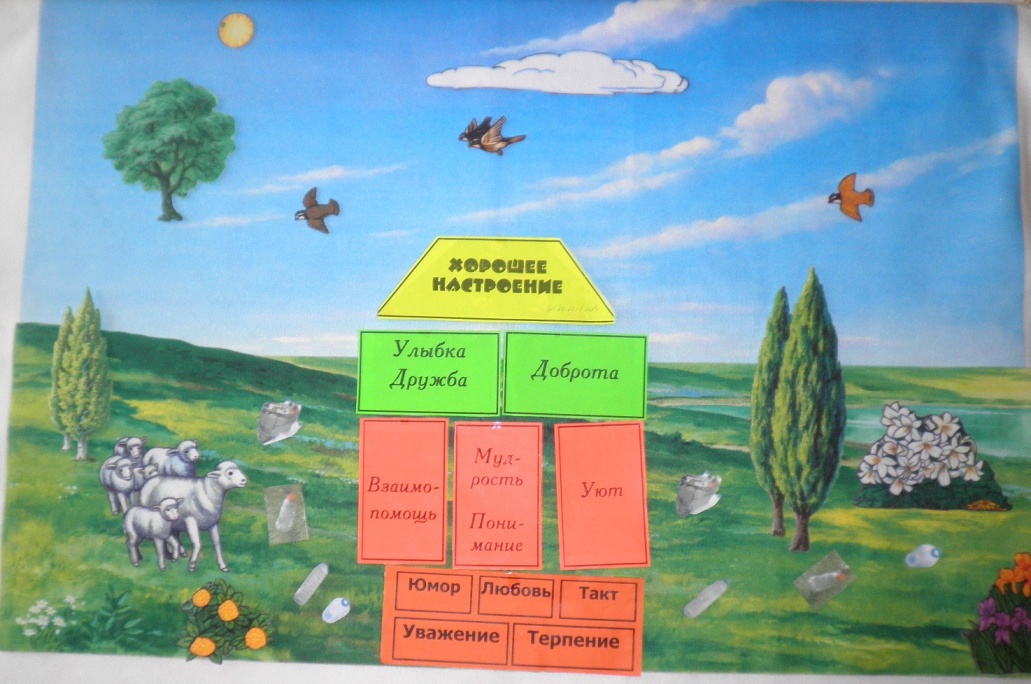 4 этап      Тестовая работа - проверка правила сравнения дробей с разными знаменателями
Цель: проверить знания учащихся на сравнение дробей с разными знаменателями
Длительность этапа: 5 мин
Иллюстративные и дидактические материалы: тестовая работа у каждого ученика
Форма организации деятельности обучающихся: обучающиеся в тестовых работах ставят знак «+», если согласны с утверждением и «-»,  если считают ошибочным, затем сами оценивают свою работу – кладут работы в стопки, где приготовлены оценки «5», «4», «3».
Функции преподавателя на данном этапе: учитель следит за выполнением работы в классе.
5 этап    Обсуждение опыта. Сжигание бутылки
Цель: знать, что сжигать пластиковые бутылки вредно.
Длительность этапа: 3 мин
Иллюстративные и дидактические материалы: пустая пластиковая бутылка. Плакаты – вредные вещества, выделяемые при сжигании.
Форма организации деятельности обучающихся: до урока обучающиеся вместе сходили в кабинет химии, где учитель показал опыт по сжиганию пластика и рассказал о вредности сжигания, вспомнили название вредных веществ.
Функции преподавателя на данном этапе: учитель ведет диалог с ребятами о вредности сжигания.
6 этап    Применение пластиковых бутылок
Цель: зная о вредности сжигания бутылок, суметь подарить им вторую жизнь
Длительность этапа: 2 мин
Иллюстративные и дидактические материалы: выставка «Ее величество пластиковая бутылка», приготовленная учащимися класса
Форма организации деятельности обучающихся: обучающиеся рассказывают, что они узнали из Интернета о применении пластиковых бутылок. 
Функции преподавателя на данном этапе: учитель еще раз обращает внимание ребят на то, что бутылки сжигать нельзя, а надо им дарить вторую жизнь, благодарит ребят за изготовленные поделки, организована выставка «Ее величество пластиковая бутылка.
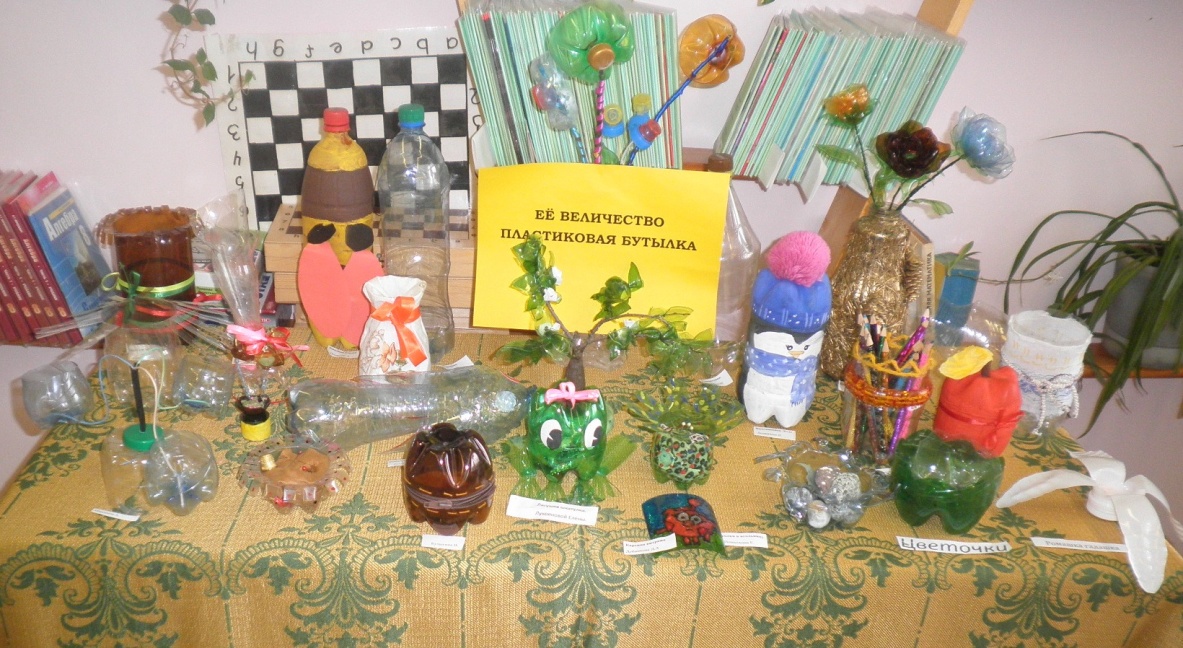 7 этап      Домашнее задание
Цель: проверить усвоение материала, развить творческие способности учащихся
Длительность этапа: 1 мин
Иллюстративные и дидактические материалы: задания на карточках
Форма организации деятельности обучающихся: обучающиеся записывают в дневниках домашнее задание.
Функции преподавателя на данном этапе: учитель предлагает на выбор выполнить одно из заданий
8 этап      Итоги урока. Рефлексия
Цель: проверить, как ребята относятся к проблеме охраны окружающей среды
Длительность этапа: 2 мин
Иллюстративные и дидактические материалы: карточки с пластиковыми бутылками и плакат «Чисто не там где убирают, а там где не мусорят».
Форма организации деятельности обучающихся: обучающиеся приклеивают карточки
Функции преподавателя на данном этапе: учитель следит, кого из ребят не затронула проблема охраны окружающей среды.